Kết nối tri thức với cuộc sống
TIẾNG VIỆT
1
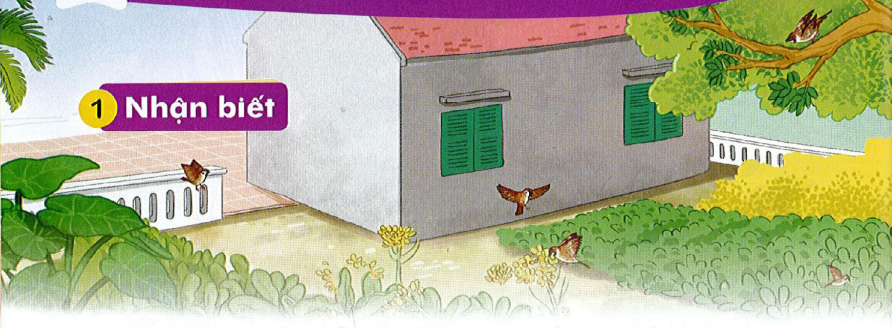 1
Nhận biết
§µn sÎ n©u kªu rÝu rÝt ë sau nhµ.
ªu
©u
au
Bµi
au		©u	ªu
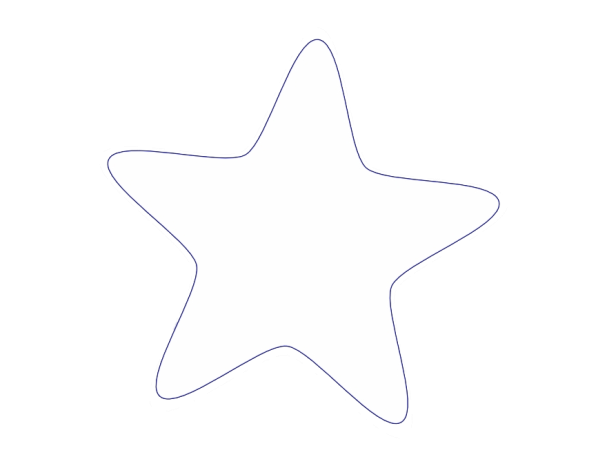 43
TIẾT 1
2
Đọc
au
©u
ªu
s
au
sau
2
Đọc
cau   tµu   bËu   gÊu   kÒu   rªu
2
Đọc
au
©u
ªu
s
au
sau
cau   tµu   bËu   gÊu   kÒu   rªu
thư gi·n nhÐ!
2
Đọc
au
©u
ªu
s
au
sau
cau   tµu   bËu   gÊu   kÒu   rªu
Nèi ch÷ víi h×nh
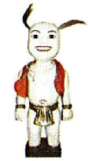 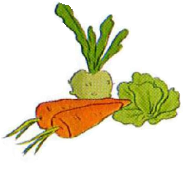 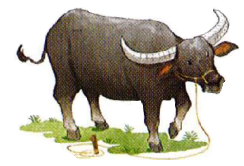 chó tÔu
con tr©u
rau cñ
2
Đọc
au
©u
ªu
s
au
sau
cau   tµu   bËu   gÊu   kÒu   rªu
rau cñ		con tr©u		chó tÔu
ViÕt b¶ng
3
Viết bảng
ViÕt b¶ng
3
Viết bảng
ViÕt b¶ng
3
Viết bảng
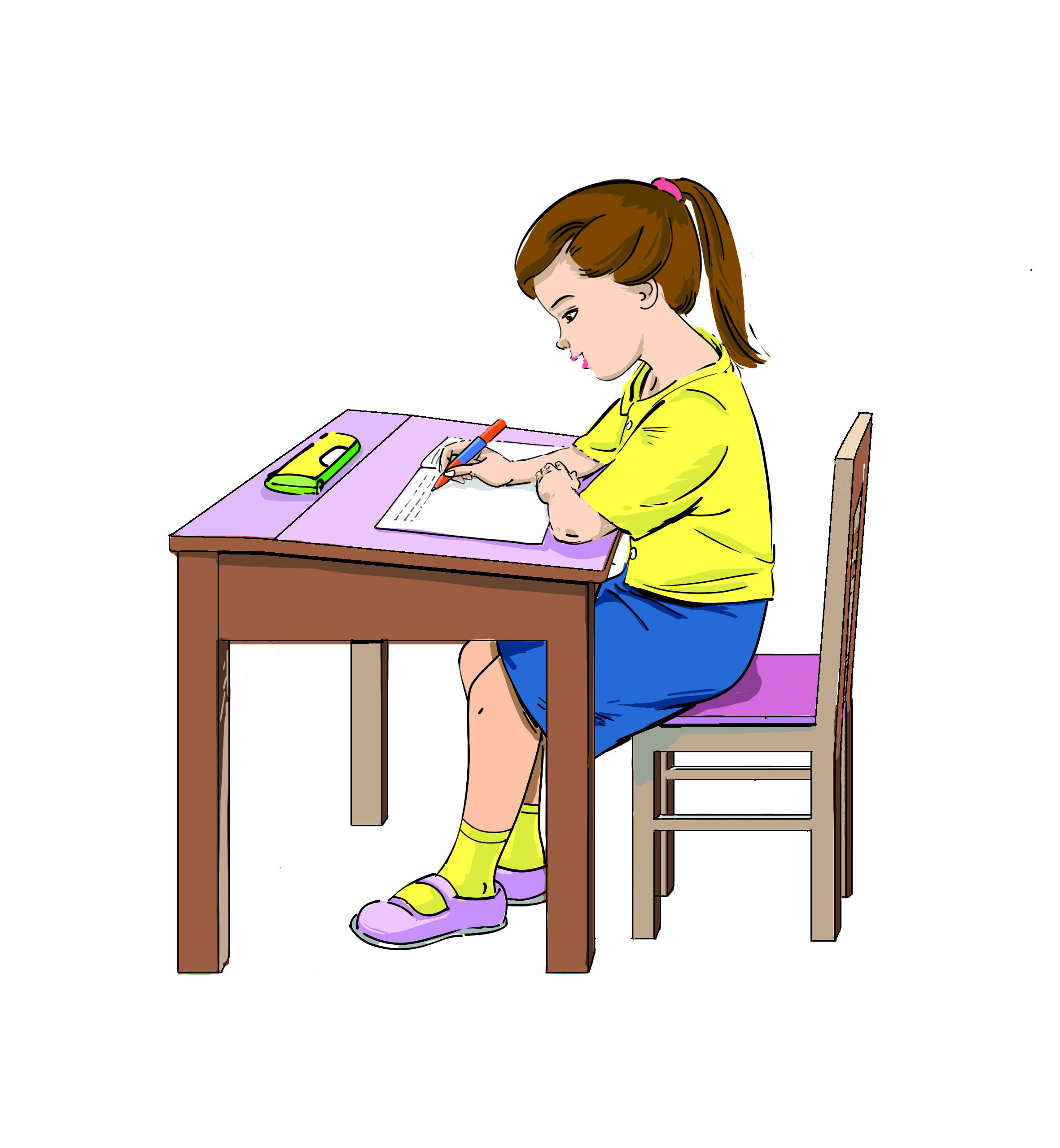 3
Viết
Bµi
au		©u	ªu
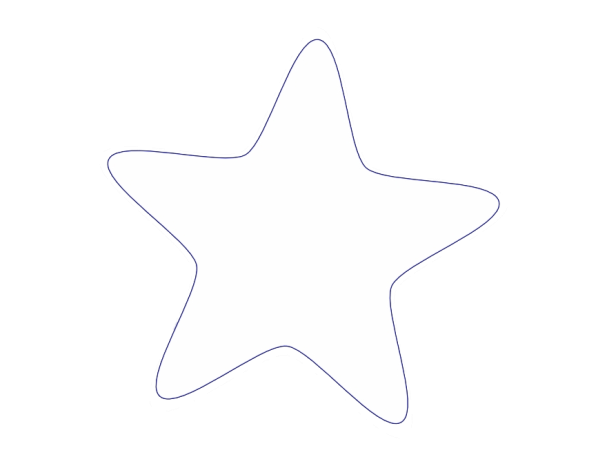 43
TIẾT 2
ViÕt b¶ng
3
Viết
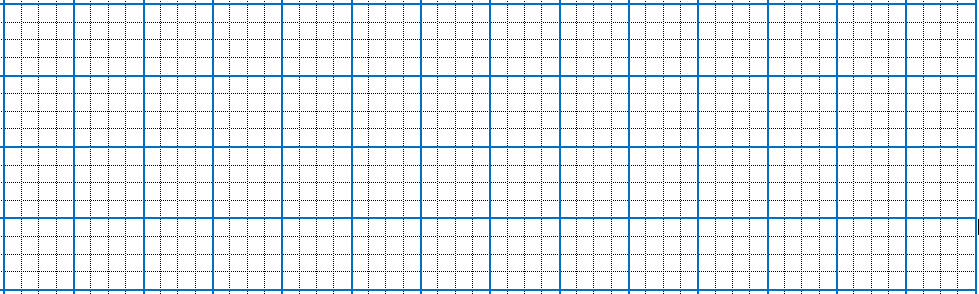 âu
au
łu
εϒ Ιễu
cΪ Ǉrâu
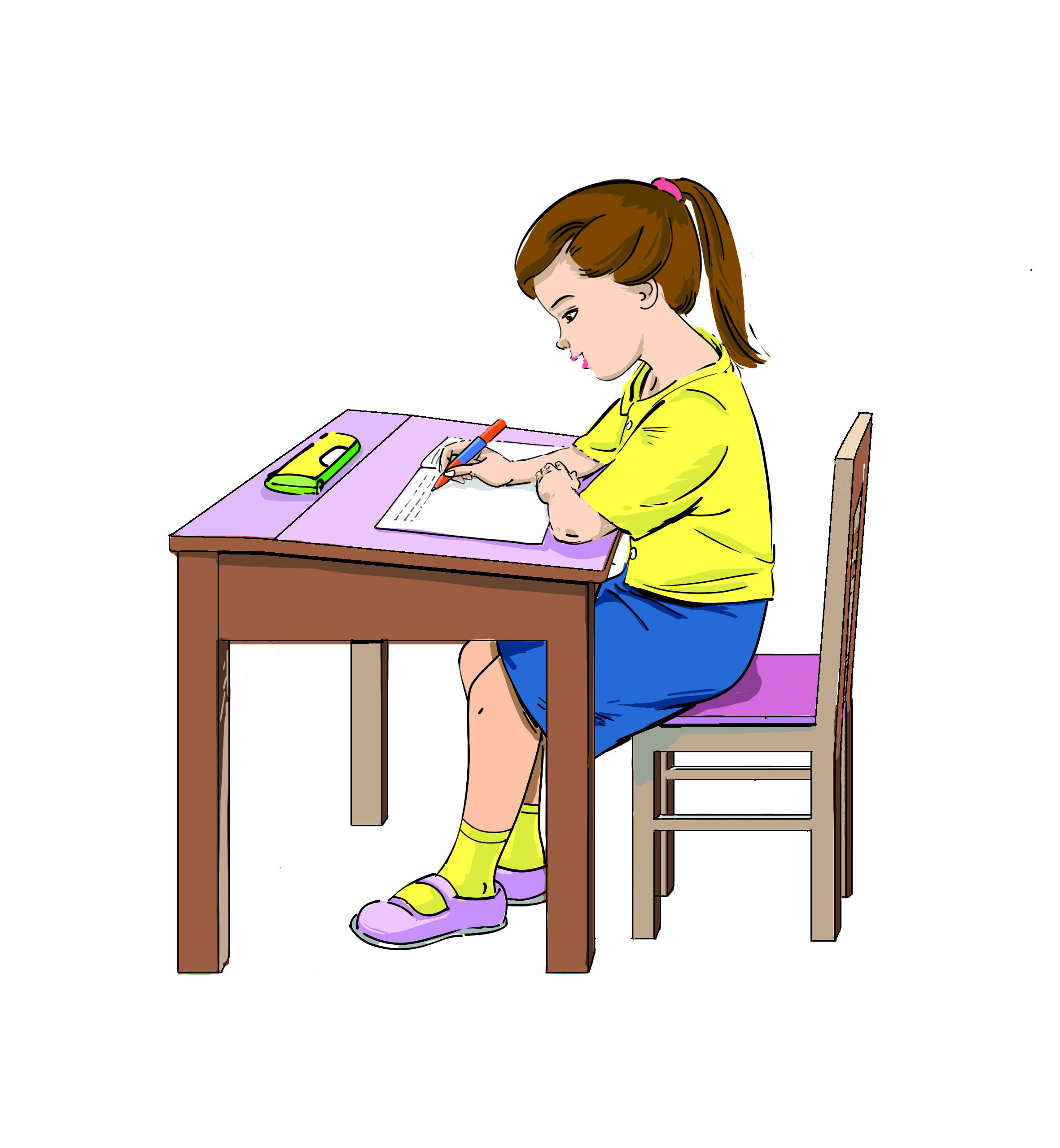 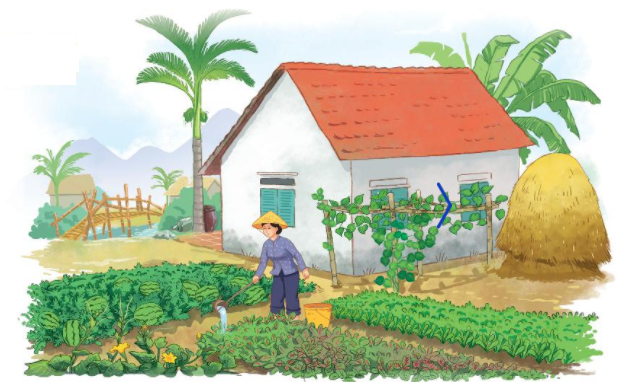 4
Đọc
Nhµ d× Tö ë quª cã c©y cau, giµn trÇu. Sau nhµ cã rau c¶i, rau dÒn vµ c¶ döa hÊu. GÇn nhµ d× cã c©y cÇu tre nhá. Xa xa lµ d·y nói cao cao.
5
Nói
Xin phÐp
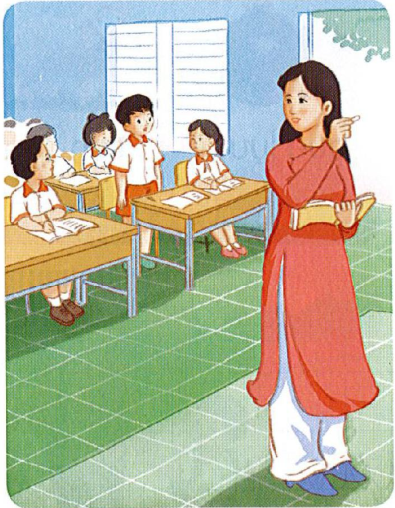 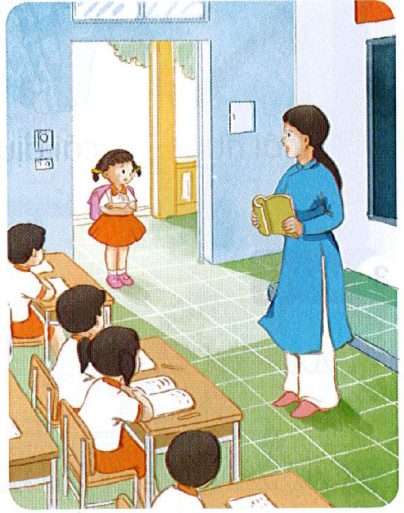